Tájékoztató a Hivatalos Statisztikai Szolgálat koordinációját és a tagok akkreditálását érintő feladatokról
Előterjesztő: Dr. Kárpáti József
OST – NSKT együttes ülése
Budapest, 2017. december 5.
2017. január 1.
a hivatalos statisztikáról szóló 2016. évi CLV. törvény (Stt.) hatályba lépése


A KSH koordinációs feladatköre bővül
A korábbi Országos Statisztikai Tanács feladatainak szétválasztása
Nemzeti Statisztikai Koordinációs Testület
Az adatelőállítók kapcsolattartásának legfelsőbb fóruma
Tagjai 
KSH Elnöke
Hivatalos Statisztikai Szolgálat (HSSz) tagjainak képviselői
A maival együtt eddigi működése 9 hónapja alatt 6 ülés és két workshop; ezek keretében
Ügyrend kialakítása
A Nemzeti Statisztika Gyakorlati Kódexének megvitatása
Akkreditációs önértékelő kérdőív és módszertan véleményezése
Szakmai Munkabizottságok megalakítása
Az OSAP teljesülésének és következő évi összeállításának figyelemmel kísérése, véleményezése
Akkreditációs módszertani anyagok és ütemezés véleményezése
Országos Statisztikai Tanács
A KSH elnökének az adatszolgáltatók és adatfelhasználók képviselőiből álló tanácsadó, véleményező testülete.
A maival együtt újjáalakulása óta 3 ülés; ezek keretében
Elnök választása
Ügyrend szabályozása
Az OSAP teljesülésének és következő évi összeállításának figyelemmel kísérése, véleményezése
Szakstatisztikai kérdésekről szóló előadások
Akkreditációs módszertani anyagok véleményezése
A Hivatalos Statisztikai Szolgálat koordinációjának idei mérföldkövei
Hatályba lép a hivatalos statisztikáról szóló 2016. évi CLV. törvény végrehajtásáról szóló 184/2017. (VII. 5.) Korm. Rendelet (Vhr.) 
A Nemzeti Statisztika Gyakorlati Kódexének elfogadása és a dokumentum publikálása
A Kódex angol fordításának elkészítése
Az új szemléletű OSAP tervezetének több körben történő megvitatása, elfogadása
Akkreditációs önértékelő kérdőív kialakítása, véglegesítése
Akkreditációs módszertani anyagok megírása, véleményezése
Hivatalos Statisztikai Szolgálat weboldalának tartalmi összeállítása és elindítása
Akkreditációs szakértői névjegyzék kialakítása
Akkreditációs „pilot” eljárás elindítása (Legfőbb Ügyészség), 
„Próba oktatás” összeállítása, végrehajtása a pilot eljárás előkészítéseként
Az NSKT munkabizottságai
Horizontális fejlesztések
Szakstatisztikai fejlesztések
A HSSz weboldala 


http://www.ksh.hu/hssz

Általános leírás a szolgálat működéséről
Részletes információ a tagokról
NSKT ülések dokumentációi
Akkreditációhoz kötődő információk
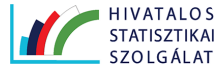 A Nemzeti Statisztika Gyakorlati Kódexe
Konszenzuson alapuló minőségi elvárások rendszere
Az alapelveknek történő megfelelést gyakorlatias szempontokat tükröző ismérvek jellemzik. 
A Hivatalos Statisztikai Szolgálat tagjai a kódex elveinek, ismérveinek történő megfelelés vizsgálatával kerülnek akkreditálásra.
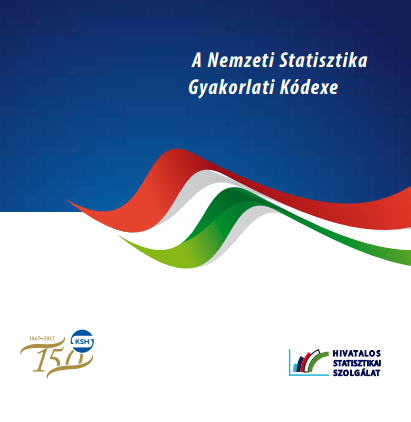 Az akkreditáció terjedelme és főbb lépései I.
Önértékelési szakasz
Az értékelt szervezet az önértékelési szakaszban önértékelő kérdőívet tölt ki a Kódex összes alapelvének és azokon belüli ismérveinek történő megfelelésről.
Ennek keretében az ismérvekre vonatkozó gyakorlatias kérdések megválaszolásával és a választ alátámasztó dokumentumok csatolásával vagy internetes elérhetőségük (link) megadásával – jellemzi, hogy az egyes ismérvekben szereplő követelményeket miképpen teljesíti.
Pilot: a Legfőbb Ügyészség jelenleg állítja össze
Az akkreditáció terjedelme és főbb lépései II.
Szakértői vizsgálat szakasza
Az önértékelés mellé belép a külső audit nézőpontja.
A kérdőívben adott válaszoknak, illetve a dokumentációknak megfelelő működés kerül ellenőrzésre, illetve további kiegészítő információk kerülnek begyűjtésre.
A KSH által vezetett szakértői névjegyzékből a KSH elnöke által választott háromtagú szakértői bizottság (Akkreditációs Bizottság) végez értékelési – auditálási tevékenységet.
A bizottság az önértékelő kérdőív tartalmáról, illetve az ahhoz mellékelt anyagokban foglalt információkról írásos konzultáció keretében is kérhet pontosításokat, kiegészítéseket az értékelt szervezettől, illetve a helyszíni értékelés folyamán interjúkat folytat le. A helyszíni értékelés során is kérhet további írott anyagokat. 
Pilot: a Legfőbb Ügyészségnél a látogatás tervezett időpontja a 2018. január 22-ei hét
Az akkreditáció terjedelme és főbb lépései III.
Vizsgálati jelentés elkészítési szakasza
Az Akkreditációs Bizottság elkészíti vizsgálati jelentését, amelyet egyeztetéseket követően a KSH elnökének ad át, az akkreditációról szóló döntéshozatal érdekében. 
A jelentés szövege és megállapításai az Akkreditációs Bizottság szakértői állásfoglalását tükrözik, az értékelt szervezet javaslatára szövegszerű javításokra csak ténybeli tévedések esetén kerül sor.
A KSH elnökének döntése értelmében az akkreditált szervezet a HSSz tagja lesz (illetve a HSSz tagja marad), vagy a KSH elnöke az akkreditációt nem adja meg (illetve visszavonja, a szervezet HSSz-tagságát megszünteti).
Tervezett ütemezés
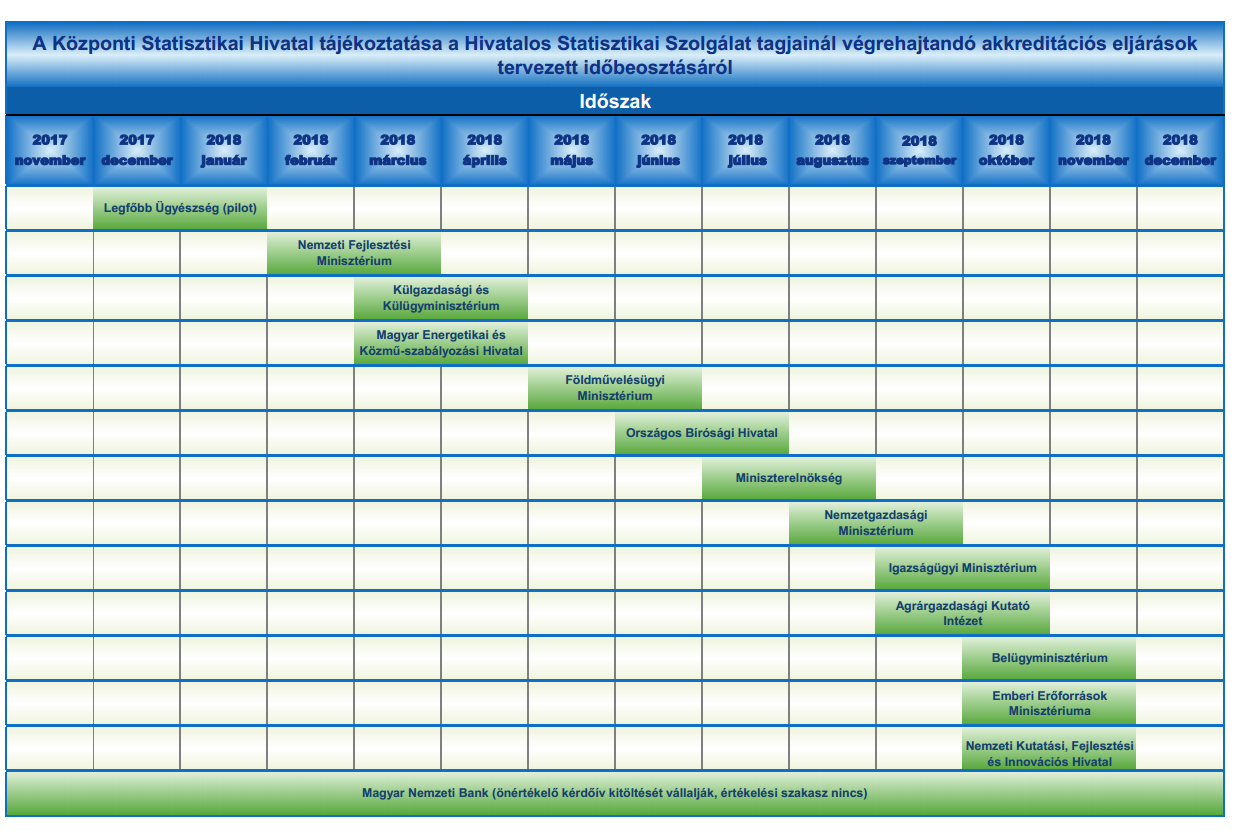 Az akkreditáció terjedelme és főbb lépései IV.
Az akkreditációs jelentés és a döntés után
Az értékelt szervezetek a jelentésben foglalt ajánlásokra fejlesztési intézkedéseket dolgoznak ki.
A KSH az akkreditációs jelentések tartalmi feldolgozása után a koordinációs szerepkörében eljárva javaslatokat tesz 
azonosított jó gyakorlatok alkalmazására, illetve 
a Hivatalos Statisztikai Szolgálat több tagját, vagy akár egészét érintő fejlesztési intézkedésekre. 
A Nemzeti Statisztikai Koordinációs Testület nyomon követi a fejlesztések megvalósulását, rendszeres beszámoló jelentések révén.
Az eljárások lefolytatásának koordinációja
Az akkreditációs eljárások végrehajtásának teljes körű koordinációját a KSH látja el.

 Az értékelt szervezet és a Akkreditációs Bizottság tagjai számára elérhetővé tesszük a „HSSZ fájlmegosztó” rendszert:
Biztonságos felület a fájlok megosztására
Önértékelési szakaszban feltölthetőek lesznek az önértékelő kérdőív alátámasztó dokumentumai
Email cím: akkreditacio@ksh.hu
2018 kiemelt feladatai
Akkreditációs szakértői és kapcsolattartói kör oktatásainak megszervezése
Az eljárások elvégzése
NSKT és munkabizottságok működtetése – információmegosztás és szakmai fejlesztés
A közös fejlesztéseket igénylő pontok azonosítása az akkreditációk alapján, konszenzuson alapuló szakmai iránymutatások meghonosítása
Az akkreditációk nyomán kialakuló fejlesztési elképzelések becsatornázása a HSSZ együttműködési formáiba
Hivatalos statisztikai képzési tervek megvalósítása
A kibontakozott nagyon pozitív szakmai együttműködés fenntartása, további erősítése
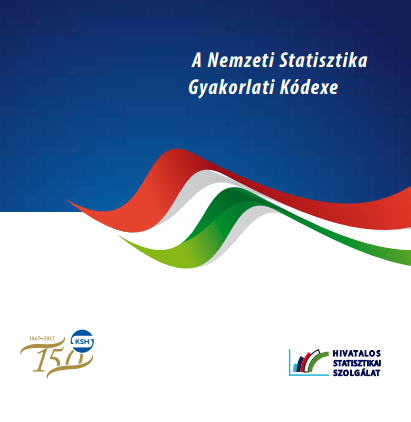 Köszönöm a figyelmet!
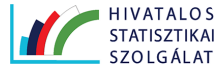